মাল্টিমিডিয়া শ্রেণিকক্ষে সবাইকে স্বাগতম
পরিচিতি
উম্মে হাবিবা আক্তার
   প্রভাষক (সমাজবিজ্ঞান)
   বওলা ডিগ্রি কলেজ
   ফুলপুর , ময়মনসিংহ
বিষয়ঃ  সমাজবিজ্ঞান 
     শ্রেণিঃ  একাদশ
     অধ্যায়ঃ সপ্তম (বাংলাদেশে বিবাহ,পরিবার ও জ্ঞাতিসম্পর্ক)
    পাঠঃ বিবাহ
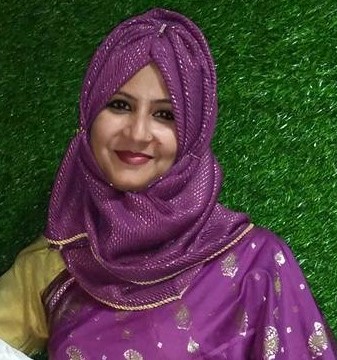 আজকের পাঠের বিষয়
বিবাহ
শিখনফল
এই পাঠ শেষে শিক্ষার্থীরা-
    বিবাহ কি তা বলতে পারবে। 
     বিবাহের প্রকারভেদ সম্পর্কে বলতে পারবে।
     বিবাহের গুরুত্ব ব্যাখ্যা করতে পারবে।
বিবাহের সংজ্ঞা
বিবাহের ইংরেজি ‘Merriage’। বিবাহ হচ্ছে সমাজ,সংস্কৃতি ও ধর্ম কর্তৃক অনুমোদিত এমন একটি সামজিক চুক্তি যার মাধ্যমে একজন পুরুষ ও একজন নারী একত্রে বসবাস করার চূড়ান্ত ক্ষমতা অর্জন করে।
নিম্নে কতিপয় সমাজবিজ্ঞানী সংজ্ঞা দেওয়া হল-
সমাজবিজ্ঞানী ই আর গ্রোভস বলেন, “বিবাহ হচ্ছে এমন এক দুঃসাহসিক বন্দুত্ব যার আইনগত রেজিষ্ট্রশন এবং সামাজিক গোষ্ঠীর সমর্থন রয়েছে।”
নৃবিজ্ঞানী লোঈ তার ‘Social Organisation’গ্রন্থে বলেন, “বিবাহ হচ্ছে একজন নারী ও পুরুষের মধ্যে আপেক্ষিকভাবে স্থায়ী এবং সমাজস্বীকৃত বন্ধন বিশেষ।”
নৃবিজ্ঞানী ম্যালিনাস্কি বলেন, “বিবাহ হচ্ছে সন্তান উৎপাদন ও পালনের একটি চুক্তিপত্র।”
বিবাহের শর্ত
বাংলাদেশের প্রেক্ষাপটে বিবাহের অতীব গুরুত্বপূর্ণ শর্তগুলি উপস্থাপন করা হল-
১। পাত্রীর ক্ষেত্রে ১৮ বছর এবং পাত্রের ২১ বছর হওয়া বাঞ্চনীয়।
২। পাত্রপক্ষ পাত্রীপক্ষের কাছে অথবা পাত্রীপক্ষ পাত্রপক্ষের কাছে বিবাহের প্রস্তাব পেশ করবে।
৩। পেশকৃত বিবাহের প্রস্তাবে অপর পক্ষের সমর্থন বা সম্মতি প্রদান করা।
৪। বিবাহের ক্ষেত্রে একবা একাধিক সাক্ষী থাকবে।
৫। বিবাহ সম্পাদনকালে প্রস্তাব বা উচ্চারিত অন্য শব্দাবলি অবশ্যই সুস্পষ্ট হতে হবে।
৬। বিবাহের প্রস্তাব এবং এর গ্রহণ একই বৈঠকে সম্পন্ন হবে,
৭। সামাজিক দৃষ্টিকোণ থেকে পাত্র তার স্ত্রী ও সন্তানের ভরণপোষণ করার জন্য উপযুক্ত হতে হবে।
বিবাহের বৈশিষ্ট্য
১। দীর্ঘ আনুষ্ঠানিক প্রক্রিয়া
২। সর্বজনীন সামাজিক প্রতিষ্ঠান
৩। বৈধ চুক্তিভিত্তিক প্রতিষ্ঠান
৪। নর ও নারীর মিলনের সূত্র স্থাপন
৫। নর ও নারীর আইনসম্মত সম্পর্ক প্রতিষ্ঠা
৬। আত্নীয়তার সম্পর্ক সৃষ্টি
৭। সন্তান উৎপাদনের বৈধতা ও সামাজিক পরিচিতি লাভের জন্য কৃত সামাজিক ও ধর্মীয় অনুষ্ঠান।
৮।ব্যক্তির যৌনজীবন নিয়ন্ত্রণ ও সামাজিক যৌনাচার রোধকারী সামাজিক রীতি।
৯। বংশধারা রক্ষা ও সন্তান লালনপালনের সর্বোৎকৃষ্ট প্রতিষ্ঠান।
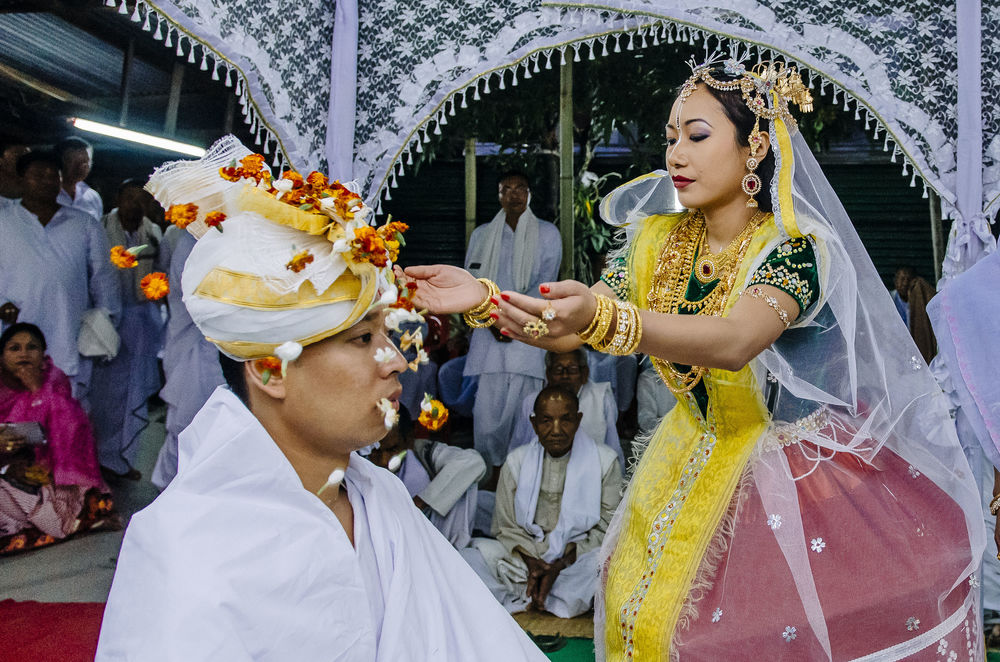 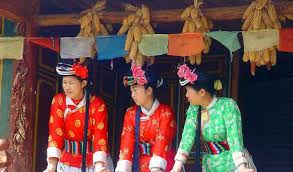 একক বিবাহ
বহু স্ত্রী বিবাহ
বহু স্বামী বিবাহ
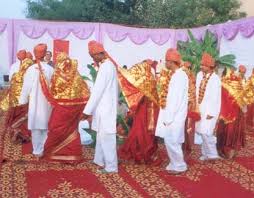 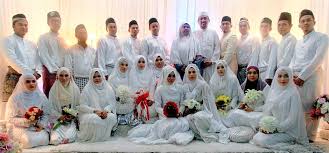 গোষ্ঠীগত বিবাহ
পাত্র-পাত্রীর পরিচিতির ভিত্তিতে বিবাহ কয় প্রকার?
পাত্র-পাত্রীর পরিচিতির ভিত্তিতে বিবাহ চার প্রকার।
বিবাহ
সরোরেট
লেভিরেট
বিষম কাজিন বিবাহ
সমান্তরাল কাজিন বিবাহ
পাত্র-পাত্রীর ইচ্ছার ভিত্তিতে বিবাহ কত প্রকার?
পাত্র-পাত্রীর ইচ্ছার ভিত্তিতে বিবাহ দু’প্রকার।
বিবাহ
বন্দোবস্ত বিবাহ
রোমাণ্টিক বিবাহ
বিবাহের গুরুত্ব
১। পরিবার প্রতিষ্ঠা করাই হলো বিবাহের অন্যতম সামাজিক উদ্দেশ্য।
২। সম্পর্ক সৃষ্টির মাধ্যমে স্বামী-স্ত্রী সন্তান উৎপাদন করে। ফলে তাদের জীবনের স্থায়ীত্ব বৃদ্ধি পায়।
৩। যেকোনো ধর্মের প্রতিটি রীতিনীতি মেনে চললে পারিবারিক ও সামাজিক জীবন সুন্দর হয়।
৪। সন্তান প্রজনন ও বংশগতি রক্ষার ক্ষেত্রে বিবাহের ভূমিকা অন্যতম।
৫।বিবাহের মাধ্যমে ব্যক্তির সাথে অপরাপর আত্নিক সম্পর্ক গড়ে উঠে।
একক কাজ
আমাদের দেশে কোন কোন ধরণের বিবাহ প্রচলিত আছে তা উল্লেখ কর।
মূল্যায়ন
১। বিবাহ কি?
২।বর্তমানে কোন বিবাহ সর্বজনস্বীকৃত ও সর্বাধিক জনপ্রিয় ।
৩। বিবাহে সামাজিক গুরুত্ব আলোচনা কর।
বাড়ি কাজ
বিবাহের ধরণগুলি ব্যাখ্যা কর।
আল্লাহ হাফেজ